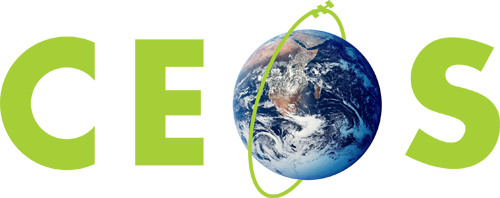 Committee on Earth Observation Satellites
Oceans and Water CycleAgenda
Brad Doorn, NASA, GEOGLAM AHWG co-lead
Anne O’Carroll, EUMETSAT, SST-VC co-lead
CEOS 2018 SIT Technical Workshop
VGWG working group day
EUMETSAT, Darmstadt, Germany
11 September 2018
Agenda
This session will focus on coordination of ocean and water-related activities, and to identify synergies across VCs/WGs/AHTs including:

Overview of session (Brad / Anne) 5 minutes
Round table 5 minutes
COVERAGE (Vardis / Jorge) 30 minutes
Synergies between Ocean, Water Cycle and Fresh Water 80 minutes
GEOGLOWS, AquaWatch, BluePlanet, others
Discussion / conclusions / actions 30 minutes

-> Participation from P-VC, SST-VC, OCR-VC, OVW-VC, hydrology teams
2
COVERAGE – CEOS Ocean Variables for Research and Applications for GEO
Beneficiaries: Ocean – VCs, Blue Planet etc.
Development / assessment of methods for gridding / interpolation.
Consider high resolution datasets (e.g. SST / OC).
Some applications may benefit from non-gap free, high resolution data.
Value will be assessed during pilots (to be discussed tomorrow).

Outcomes:
OCR-VC and COVERAGE to work together on L4 datasets and interpolation methods. Chin et al paper, 2017 to be distributed.
Discussion on whether COVERAGE could be extended to Salinity / other parameters in a progressive way.
Extension to other variables / freshwater / coastlines.
How could CEOS help fill in gaps along coasts, start on recommendations / activities.
Need to engage further communities to provide additional datasets.
3
Ocean / Water Cycle / Freshwater
Coasts:
COVERAGE good example of easily accessible data, CEOS can continue to promote
What else can be done?
A lot can be done already with existing missions / sensors.
VC’s / science teams already addressing coastal issues, more work to be done.
Engage users: coral reef, aquaculture, disasters.
Focus on narrow application areas and bring in the multiple datasets.
Are there consistent in situ / data area needs that are monitored by other agencies e.g. run off etc?
Could create a CEOS GEOGLAM-like group for starting point to bring in multiple variables e.g. NOAA Blue Economy applications, target communities, then improvements can be made later.
Some application areas already have multiple parameter needs.
GEO interactions, a need for identifying activities in many areas.
Question on LSI-VC focus on coastal regions.
4
Cross ocean / land synergies
OCR-VC already addressing cross ocean / land / inland water issues, other VCs also have activities
Issues on in situ / FRM already discussed by VCs, interactions / commonalities important and could be improved
Drive towards more thematic access to data
Discussion on VCs – do they need to evolve?
Need for freshwater / ocean further interactions? Need to target overlapping group needs.
More to do on coasts – COVERAGE an example – need a coastal strategy.
5
Ocean and Water Summary
Combined VC / AHT / WG effort(e.g. AHWG) focused on Coastal research and applications. 
Need for a CEOS Coastal strategy, bringing in multiple parameters / teams, including coordinating on Cal/Val along coasts (e.g. SS Temp/Ocean Color/SS Height/Salinity/OVW)
VCs already have a start on fresh / coast / ocean strategies but there is a need to coordinate with other AHTs and groups on progressing.
Freshwater from Space workshop should recognize CEOS VC’s/WG’s are have active water efforts which could use coordination.
Emphasize in-situ needs to CEOS agencies AND GEO/applications
Opportunity for inclusion aspect in GEO 2020 work plan, and CEOS work plan.
Possibility for new ad-hoc team on coastal issues focused on the organization and planning
COVERAGE is a good example of easily accessible data and a good existing CEOS activity that can be leveraged
Target potential coastal applications e.g.  aquaculture / disasters / Global Delta management / Harmful Algal Bloom’s. Intersection of need and capabilities.
Emphasize forecasting (integrated observations) versus monitoring (often single datasets)
6